Lesson 8 - Investigating speed
Physics - KS3
Forces and Motion
Mrs Wolstenholme
‹#›
Complete the task
A parachute
Which force pulls the parachute towards the Earth?
Which force eventually stops the parachute accelerating?
As the speed increases, what happens to the air resistance?
Investigation
Area = length x width
As the area of the parachute increases, the drop time will (increase/decrease)
‹#›
[Speaker Notes: Calculate the area]
Method
Read the method and identify these:
a) Independent variable – the variable you will change
b) Dependent variable – the result that you will measure
c) Control variables – the variables that must stay the same for every test
Attach the smallest parachute to the tennis ball using sellotape. 
Drop the parachute and make sure the drop height is the same each time.
Measure the time taken to for the parachute to fall to the floor and record the result into your results table. 
Repeat this measurement 3 times 
Repeat steps 1 – 5 with each different size of parachute
‹#›
[Speaker Notes: Here is my method]
Mean = (Test 1 + Test 2 + Test 3 )
                               3
‹#›
[Speaker Notes: Calculate the means. Pause the video to try,]
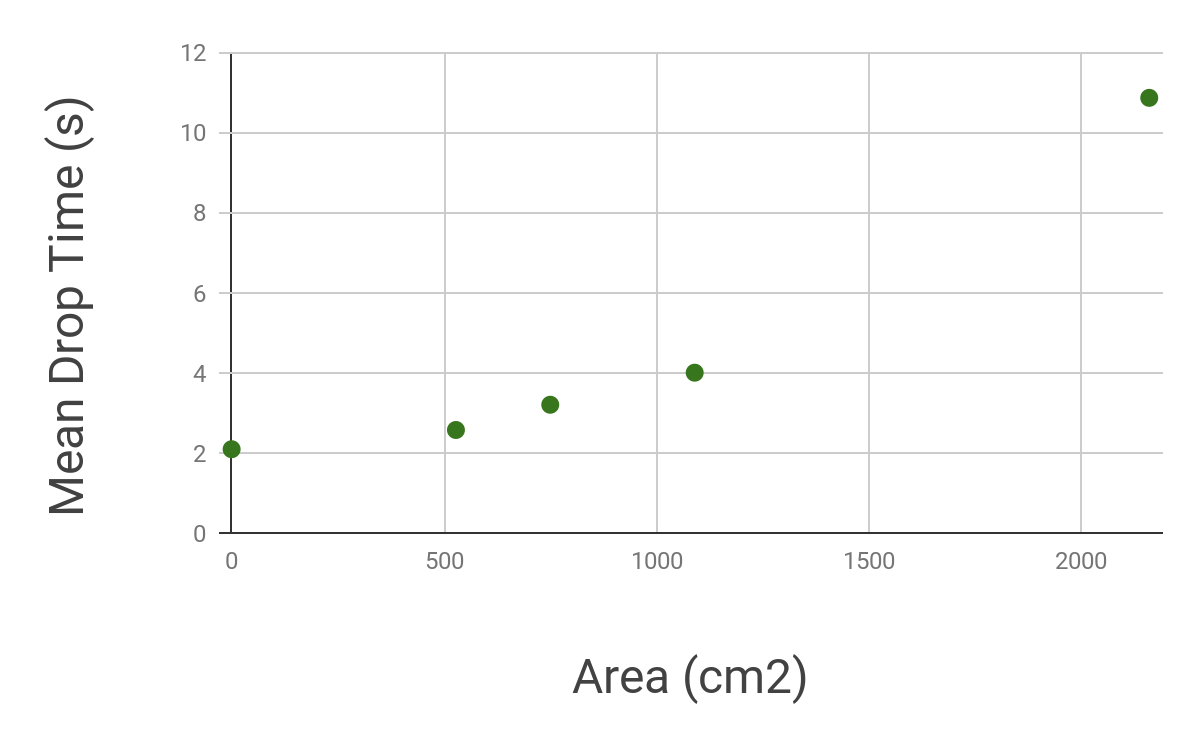 ‹#›
[Speaker Notes: Now we need to draw a graph of our results. This is what it should look like. Have a go at drawing your own. (Insert line graph of results)]
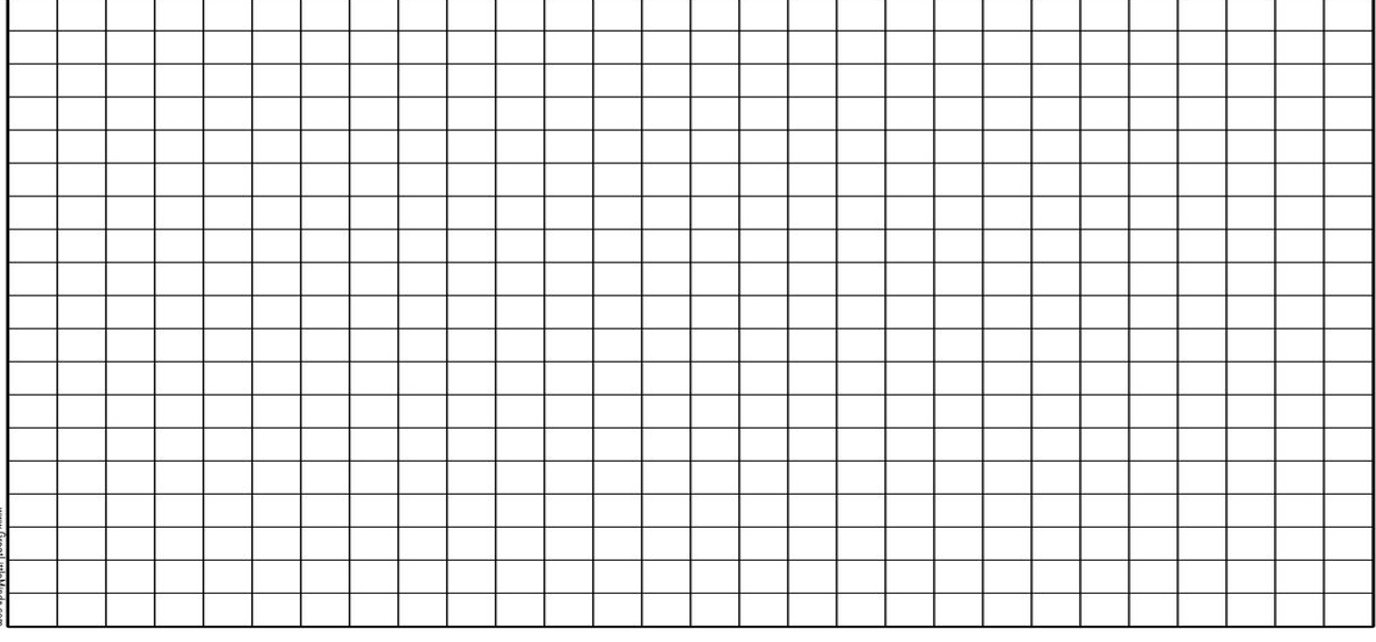 ‹#›
[Speaker Notes: Have a go at drawing the graph on your own or use your own results]
Conclusion
How did the area of the parachute affect the drop time? 

What is the evidence (use at least 2 sets of results as example) 

Does this support/ agree with your hypothesis? 

Can you explain why the surface area affects the drop time this way?
‹#›
[Speaker Notes: Here is my method]
Conclusion
How did the area of the parachute affect the drop time? 
The larger the area the _________________ the drop time.
What is the evidence (use at least 2 sets of results as example) 
When the area was __________ the drop time was _______________. When the area was ______________ the drop time was ______________.
Does this support/ agree with your hypothesis? 
This means my hypothesis was _____________.
Can you explain why the surface area affects the drop time this way?
‹#›
[Speaker Notes: Here is my method]